МБОУ ДО «Дом детского творчества Новокузнецкого муниципального района»
Мастер-класс на тему: «Письмо-треугольник»


Педагог: Лютина Татьяна Валериевна






2020г.
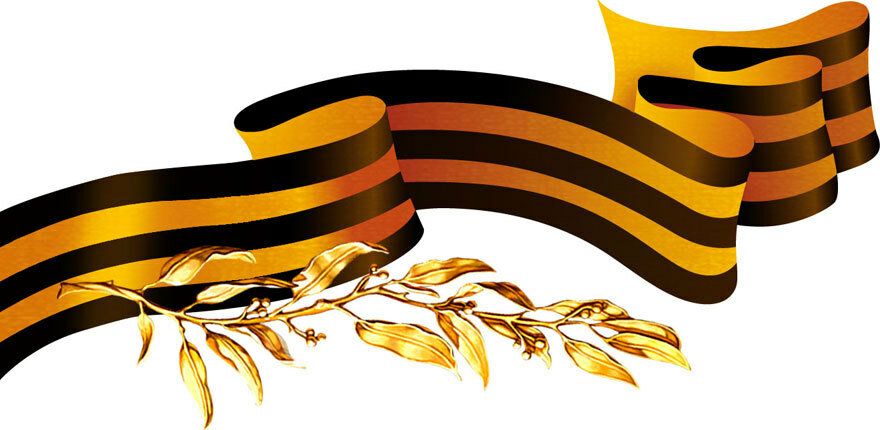 Три угла: вера, надежда, любовь
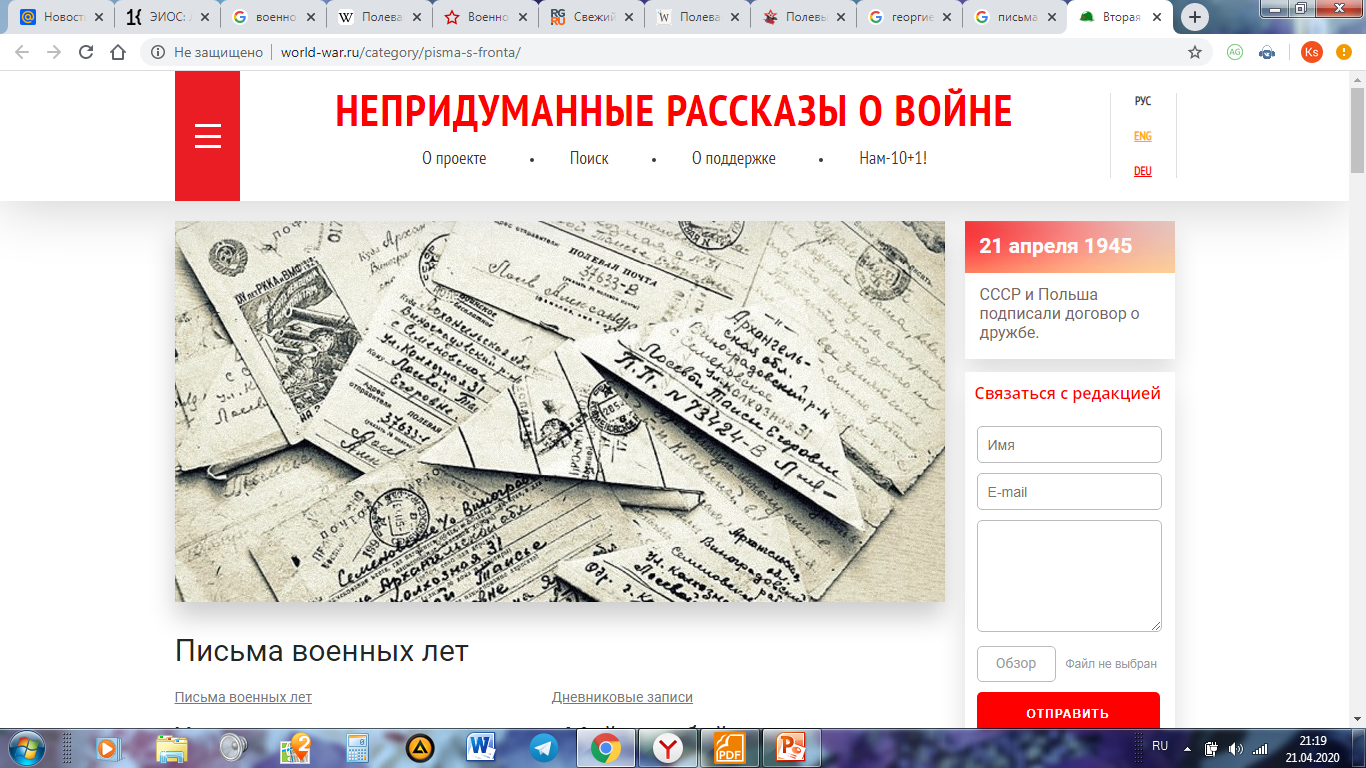 За четыре года Великой отечественной войны почтальоны доставили 10.7 миллиарда писем
Солдатский треугольник - самый массовый вид отправлений. Мелко исписанные и сложенные втрое бумажные листы решали вопрос острой нехватки конвертов.
«Важно, чтобы письмо бойца, письма и посылки бойцам, которые огромным потоком идут со всех концов страны, не задерживались по вине работников связи. Каждое такое письмо, каждая такая посылка именем отцов и матерей, братьев и сестер, родных и знакомых, именем всего советского народа вливают новые силы в бойце, вдохновляют его на новые подвиги...»  
август 1941г. Газета «Правда»
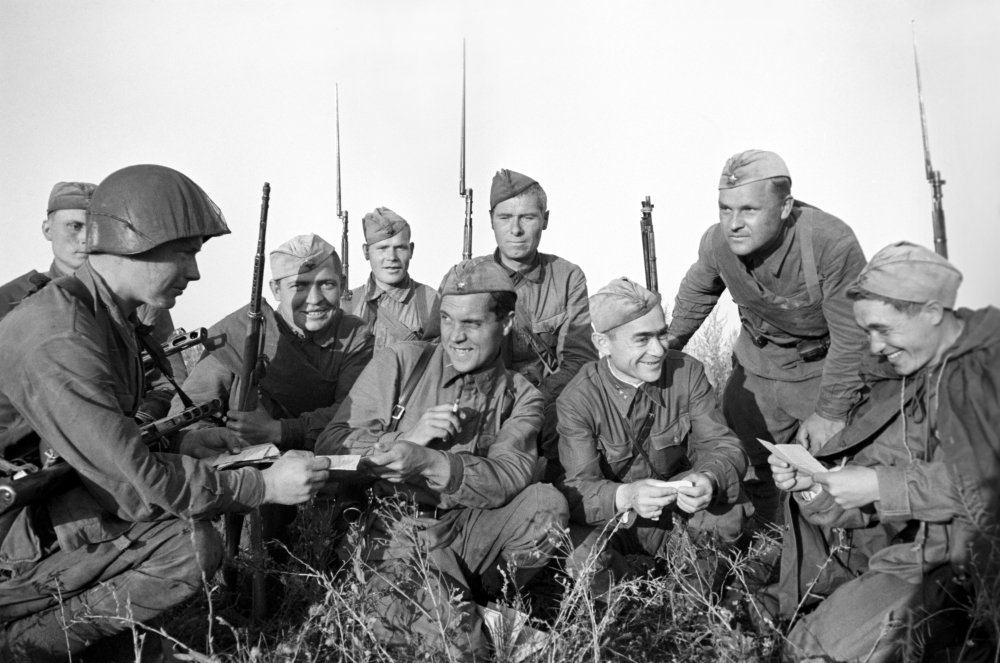 Этапы изготовления
Берем прямоугольный лист бумаги и загибаем по длинной стороне сначала слева направо, а затем справа налево.









	Шаг 1					 Шаг 2
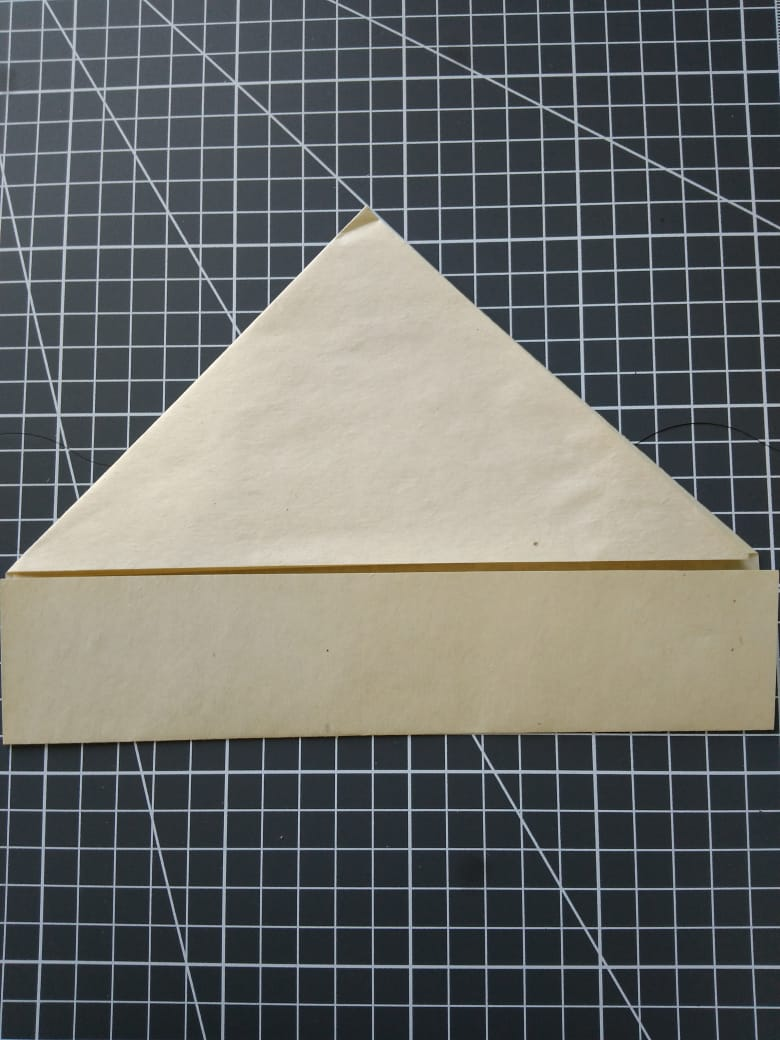 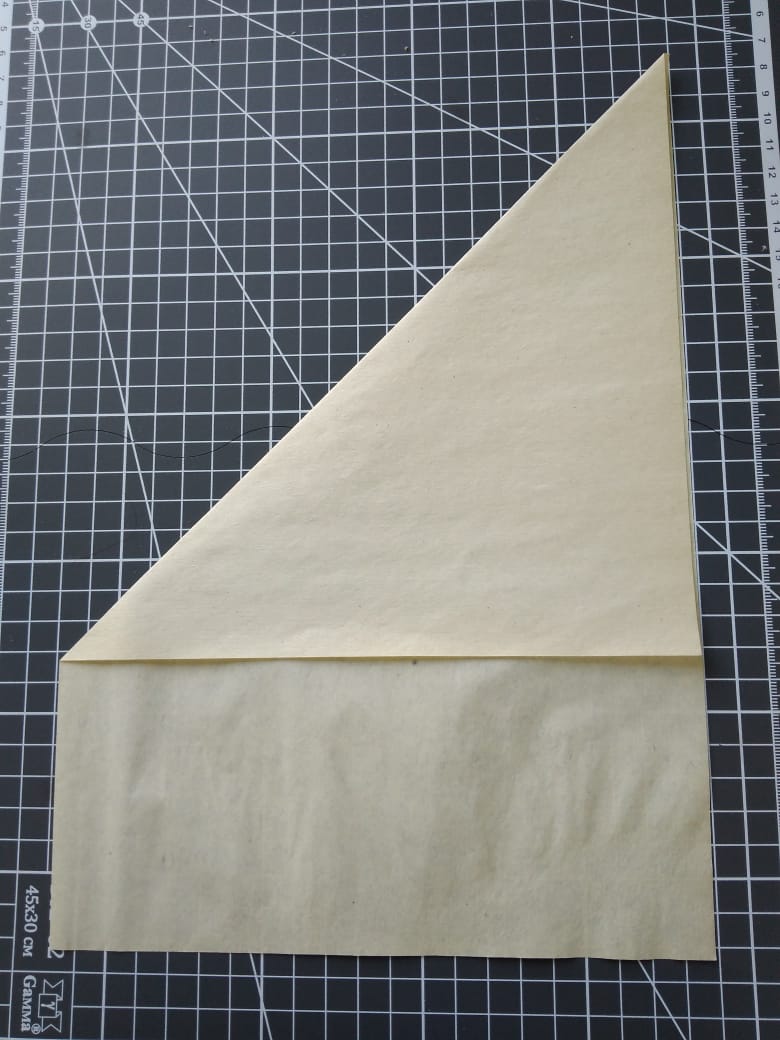 Этапы изготовления
- Сворачиваем оставшийся край пополам, загибаем с двух сторон и вставляем внутрь треугольника.








	Шаг 3					 Шаг 4
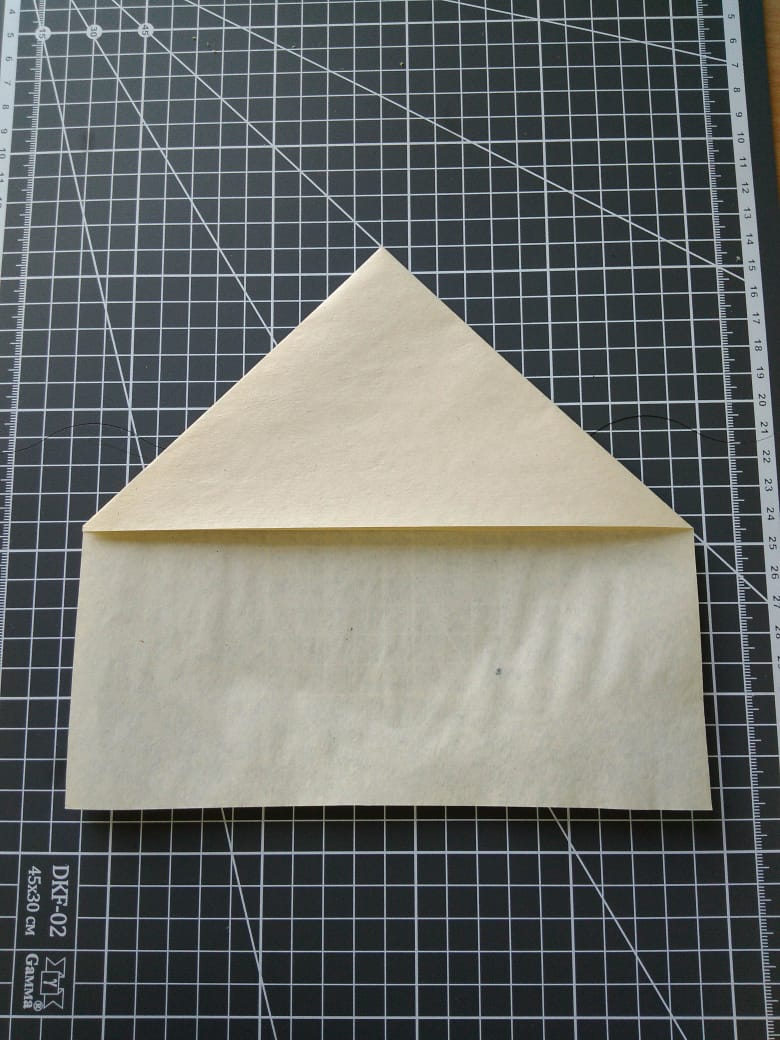 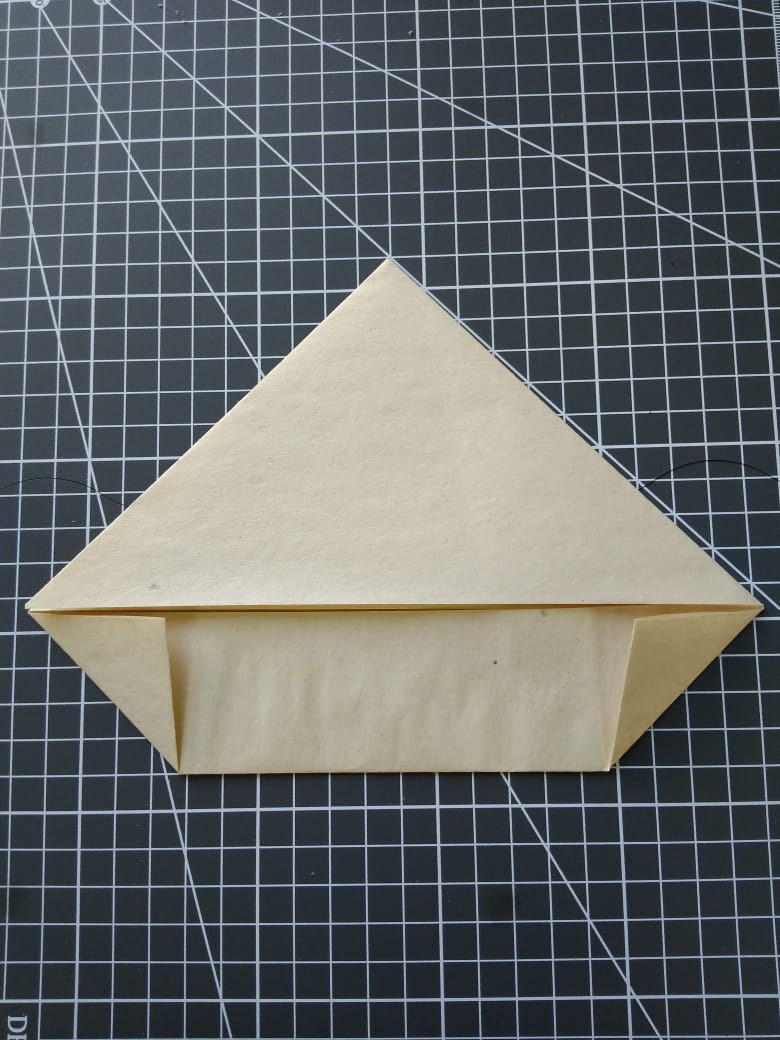 Этапы изготовления
- Письмо-треугольник готово, подписываем адрес и фамилию адресата.
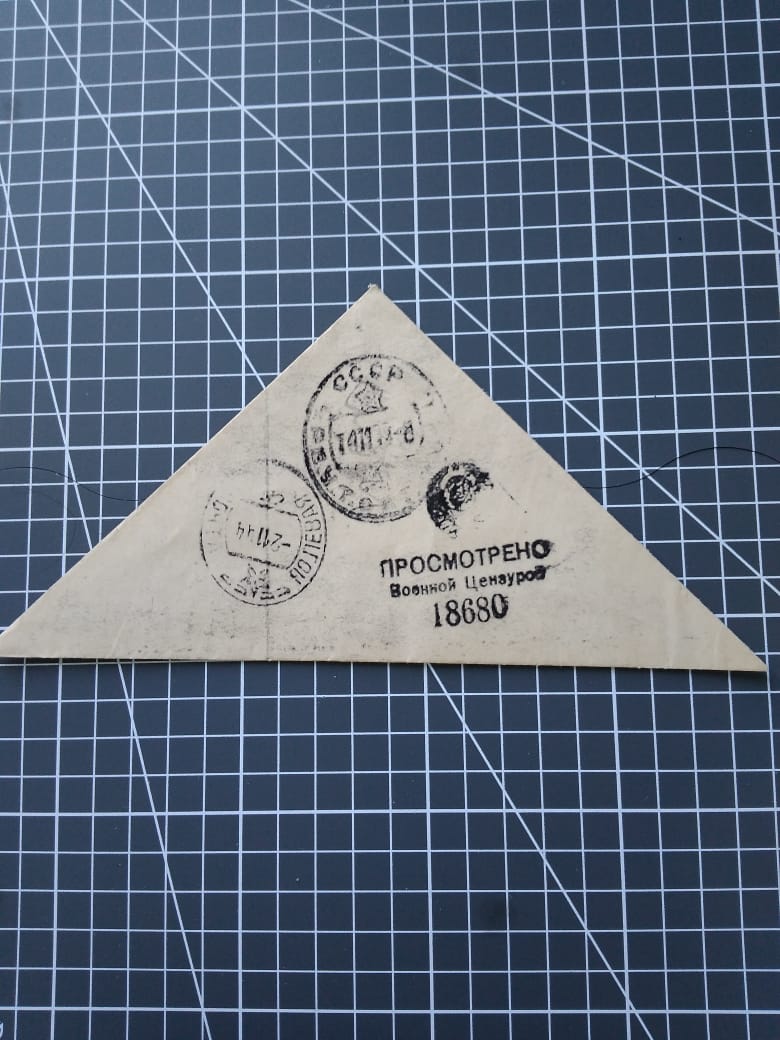 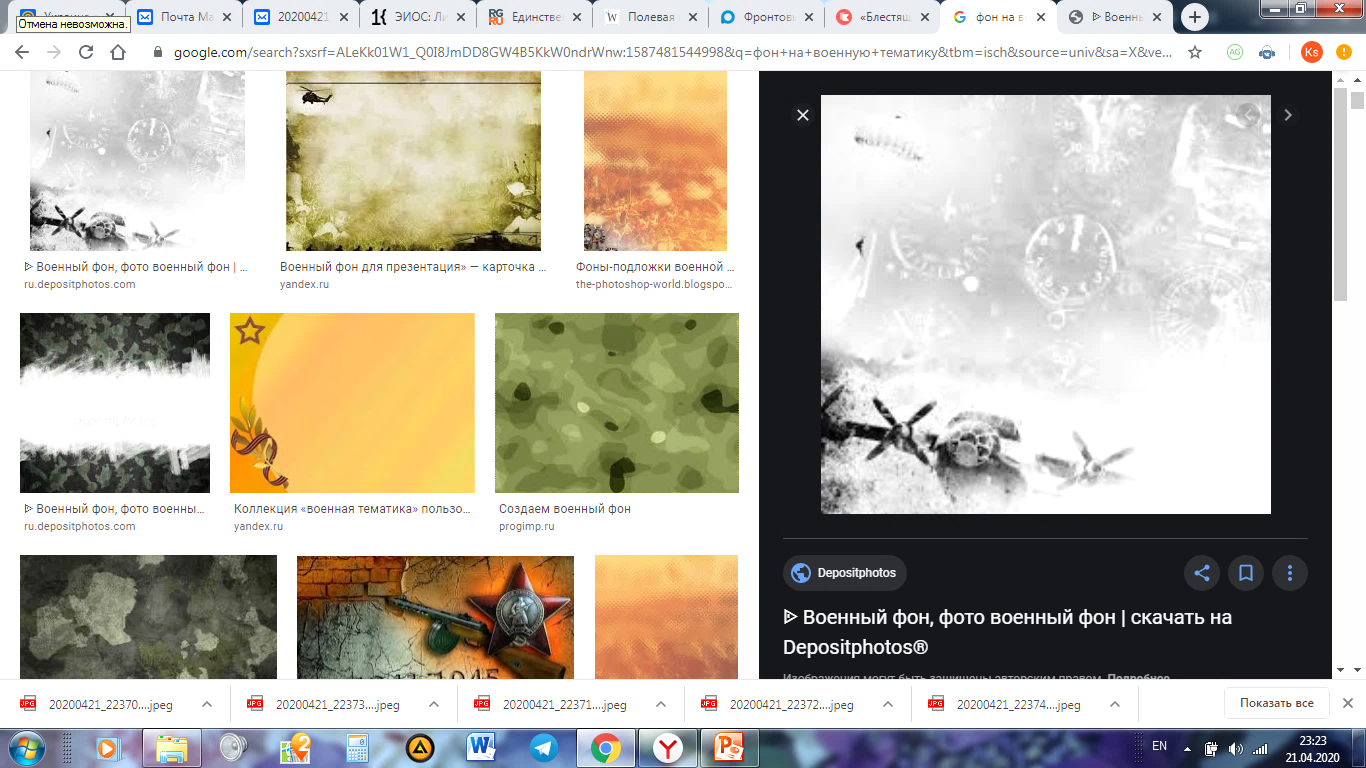 Доставка писем
Фронтовые почтальоны на войне  были одними из самых важных людей. Их солдаты всегда ждали с нетерпением, ведь ничто так не укрепляло веру в Победу, как вести из дома. Ветераны часто вспоминают, что жили и воевали только ради этих писем. Спеша доставить долгожданную почту в срок, почтальоны не раз погибали на полях сражений.
Одним из таких отважных почтальонов был ефрейтор, экспедитор-почтальон Иван Леонтьев. Во время боя за станцию Балаклея был обстрелян немецкими автоматчиками, несмотря на это, принес на передовую бойцам и командирам почту. Был награжден медалью «За боевые заслуги». В 1944 погиб на войне.
Памятник фронтовому почтальону
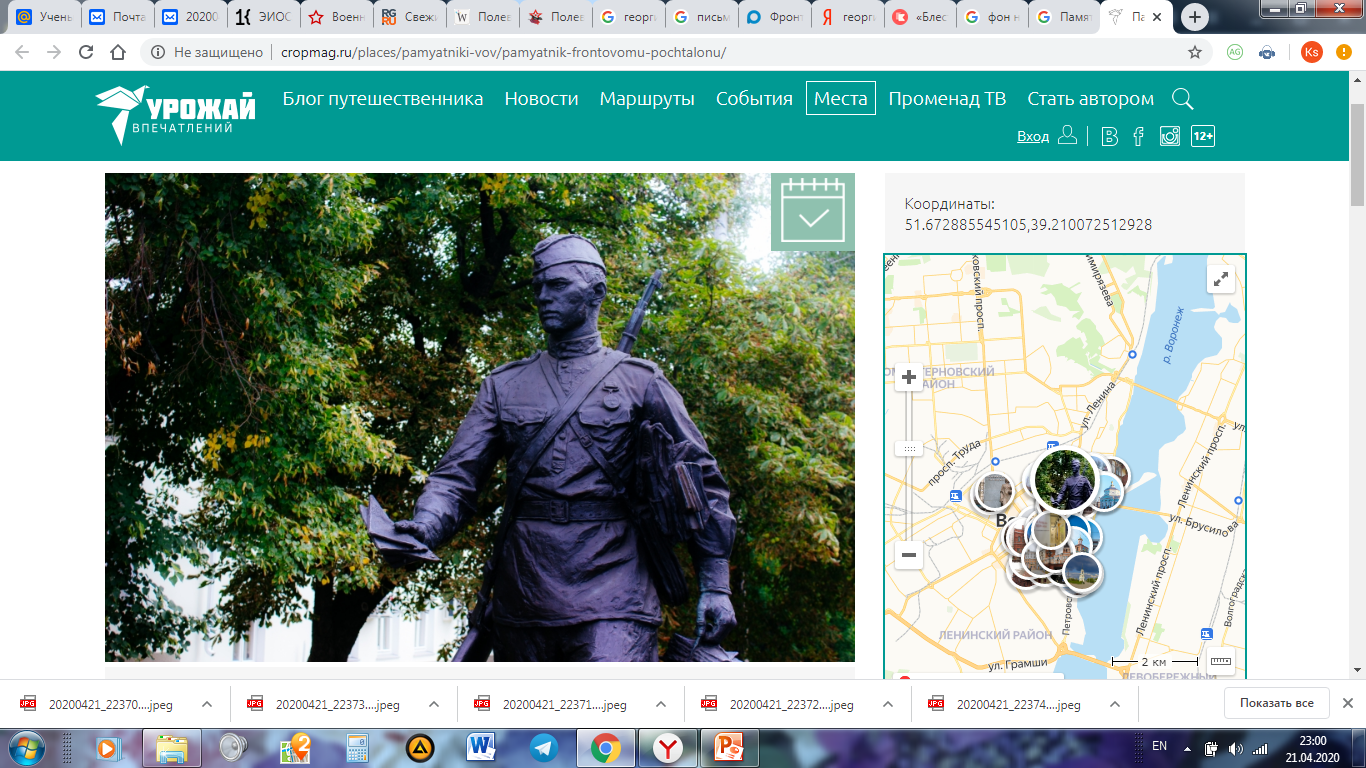 Единственный в мире памятник фронтовому почтальону установлен в Воронеже у здания главпочтамта. Это единственный в мире памятник фронтовому почтальону. Бронзовый солдат с винтовкой за плечом шагает к своим адресатам. Левой рукой он придерживает пухлую сумку, в правой - заветные треугольники.
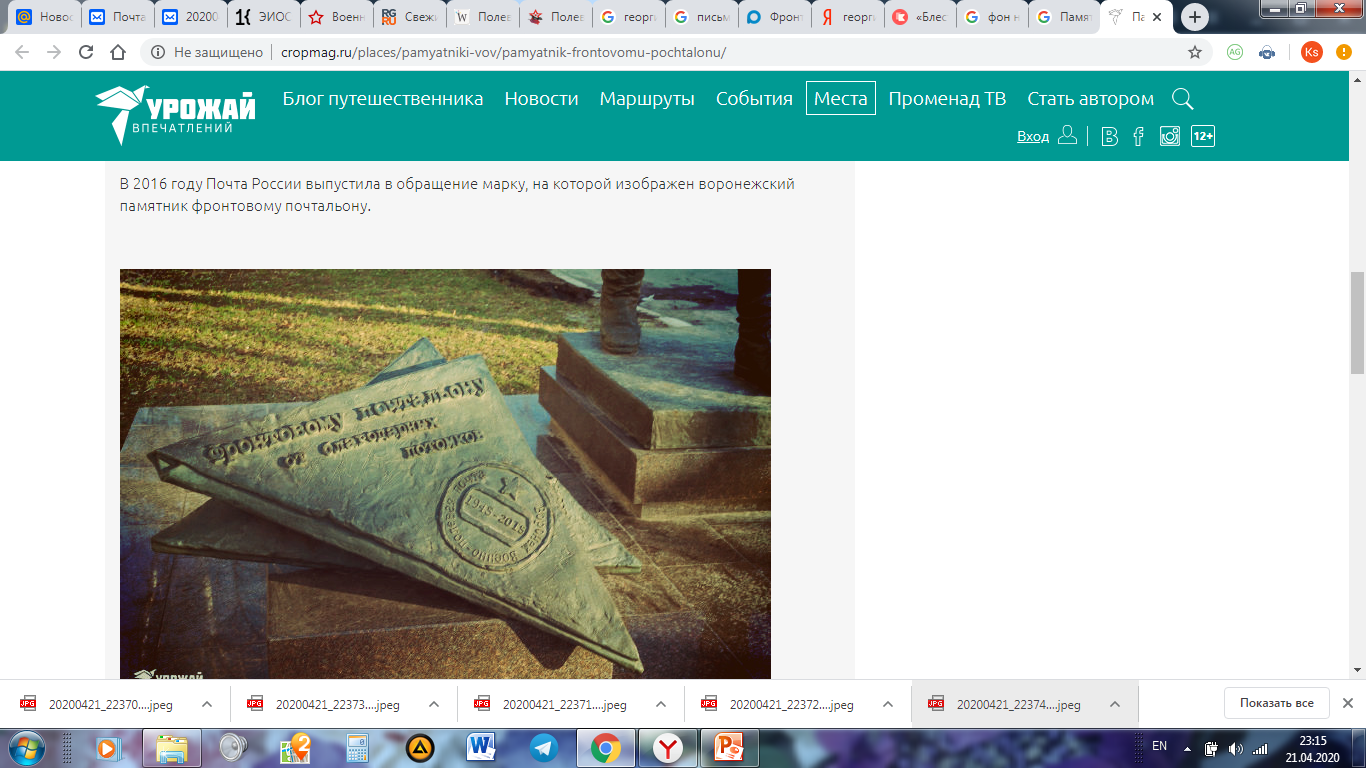 Прототип бронзового солдата - почтальон ефрейтор Иван Леонтьев.
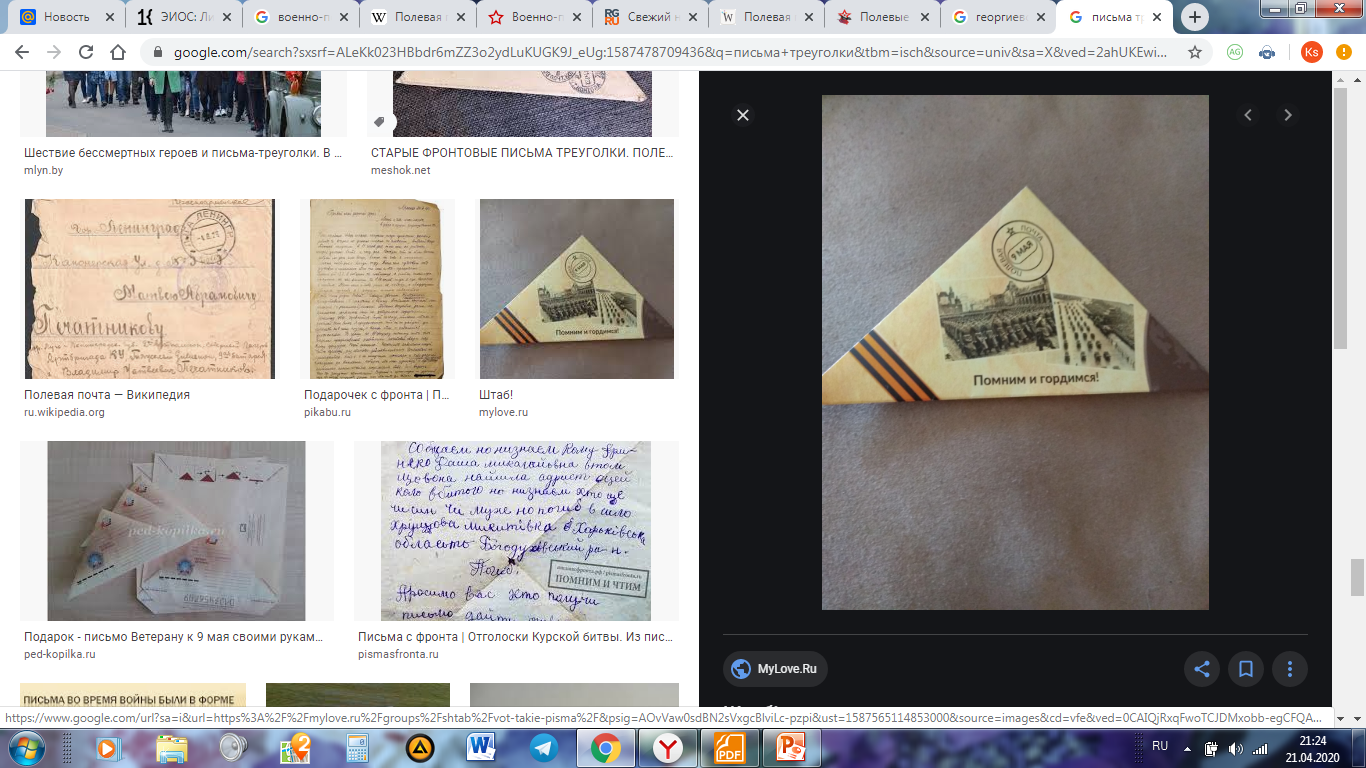 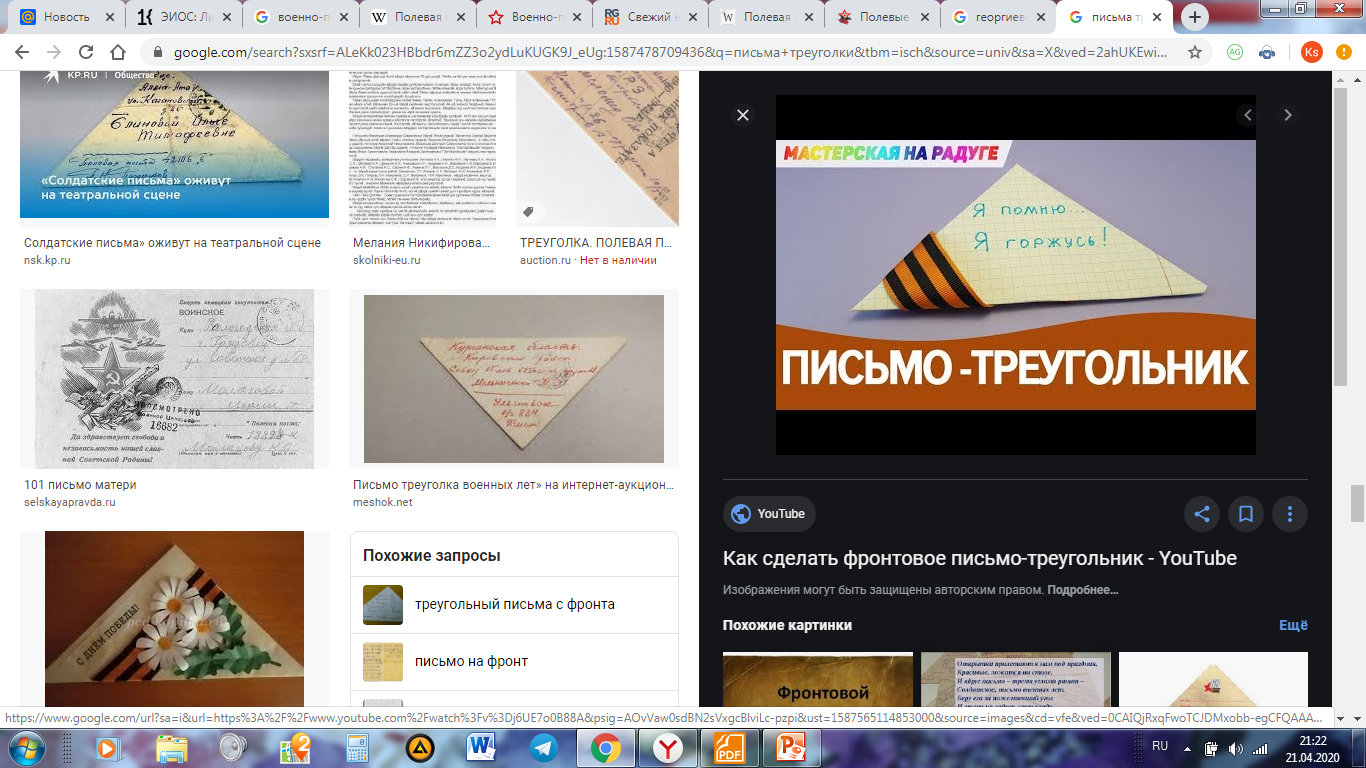